Új paraméterek, új módszerek a vízmikrobiológiában
Róka Eszter
NNGYK Közegészségügyi Laboratóriumi és Módszertani Főosztály
Vízmikrobiológia munkacsoport
Vízmikrobiológiai vizsgálatok
Indikátor paraméterek:
Valamilyen szennyezést vagy technológiai hibát jeleznek
Egyészen pontosan előírt módszer
Táptalaj, megerősítések, stb.
Tenyésztéses vizsgálatok
Biztosan ott van
Érzékenység
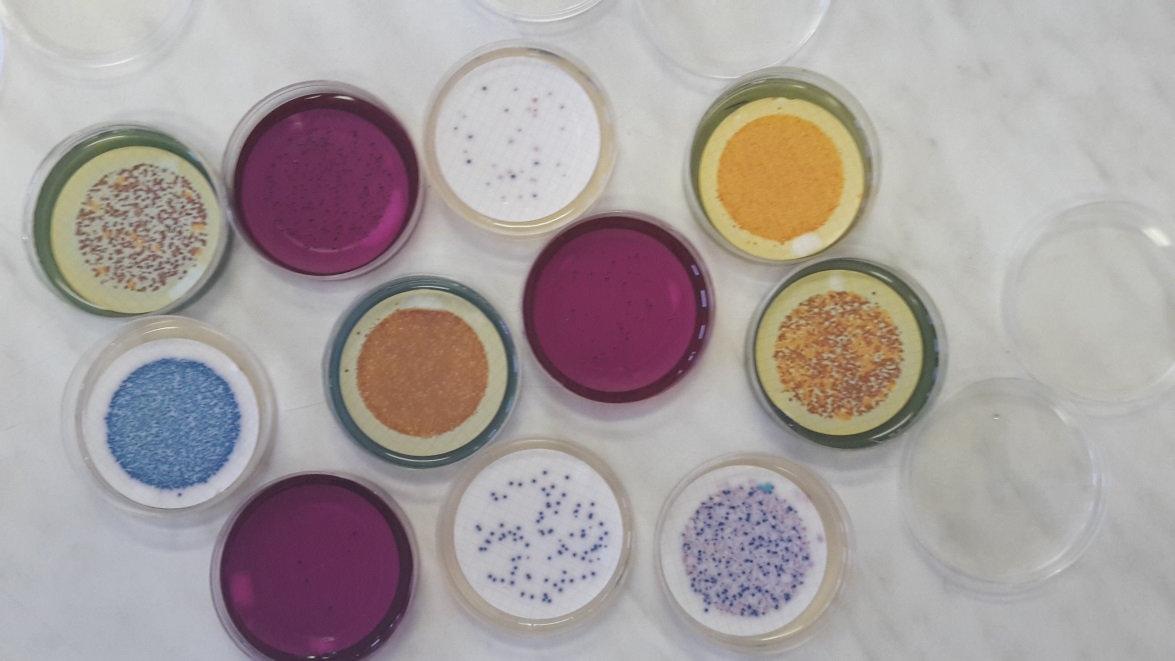 Fekál indikátorok – mit is jelent?
Önmagukban nem kórokozók
Nem túl kockázatos velük dolgozni

Előfordulnak az emberi vagy állati székletben
Ahol kórokozó mikroorganizmusok is

A kórokozóknál nagyobb mennyiségben ürülnek
Hamis negatív eredmények elkerülése

A kórokozókhoz hasonló tulajdonságokkal rendelkeznek
Pl.: ellenállóképesség: Clostridium spóra
Kis méret: bakteriofágok
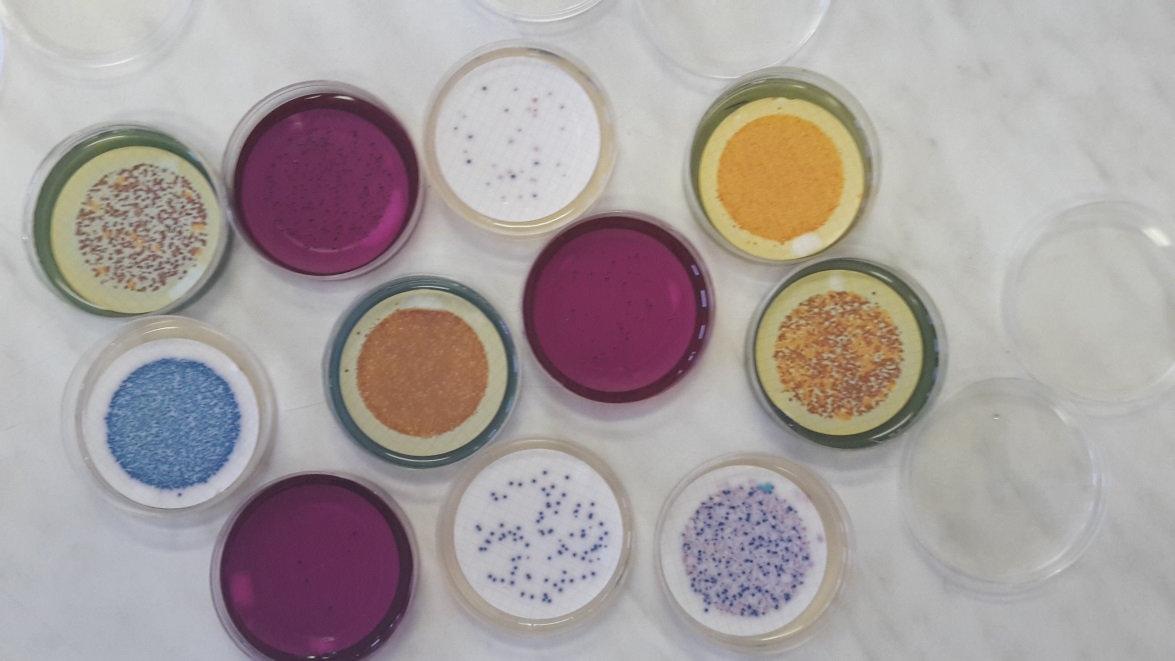 Bakteriofágok – a baktériumok vírusai
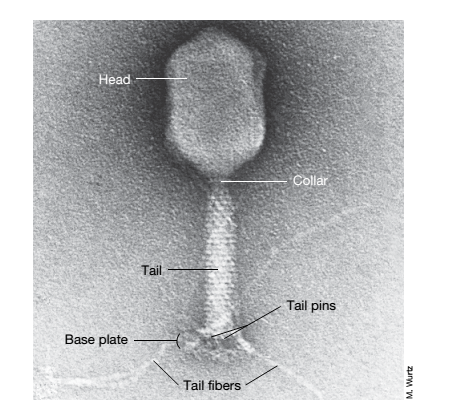 A vírusoknak nincs saját anyagcseréjük, a szaporodáshoz élő sejtek enzimkészlete kell

Ez lehet baktériumsejt is
(a vírusok szűk gazdaspektrummal rendelkeznek)
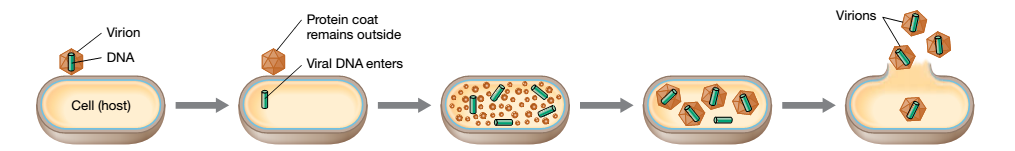 Képek: Brock Biology of microorganisms
Szomatikus colifágok
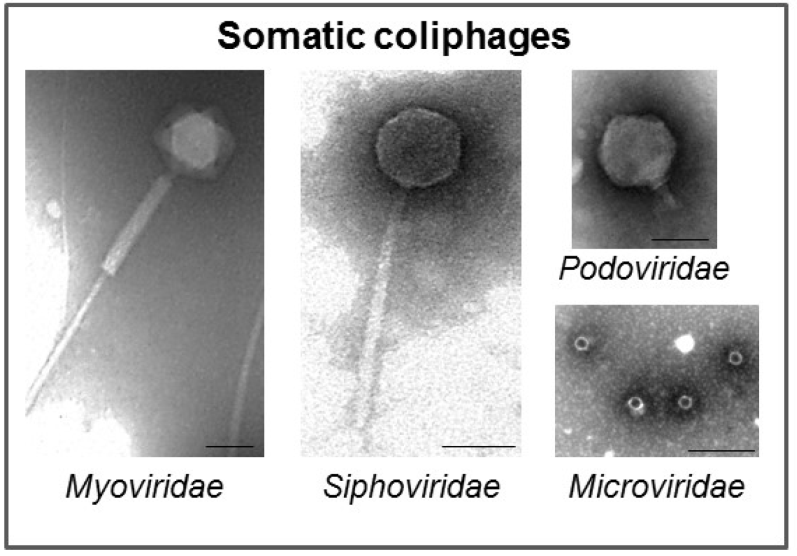 MSZ EN ISO 10705-2:2002

Olyan vírusok, amik meghatározott E. coli gazdatörzset képesek fertőzni úgy, hogy a fertőzés első lépése a sejtfalhoz való kapcsolódás
A szelektivitást a gazdatörzs biztosítja
Tiszta vizek: ATCC 13706
Szennyezett vizek: ATCC 700078 („WG5”, nalidixinsav-rezisztens)
(Másik típus: F-spcefikus colifágok – piluson keresztül fertőznek)
Rendszertanilag diverz csoport
Mikor kell vizsgálni?
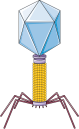 Nem minden vízellátó rendszerben 
Ahol kell, ott sem rendszeresen
Cél: ha lennének kórokozó vírusok, eltávolítaná-e őket s vízkezelés?

Felszíni vizet, vagy felszíni szennyezés kockázatának kitett nyersvizet alkalmazó ivóvízellátó rendszerekben
Vagy bárhol, ahol indokolt
Az ivóvízkezelő technológiák vírus-eltávolítási hatékonyságának igazolására, ha a nyersvízben >50 PFU/100 ml
Veszélyelemzés és kockázatértékelés (VBT) részeként
Módszertan: https://nnk.gov.hu/index.php/kozegeszsegugyi-laboratoriumi-foosztaly/kornyezetegeszsegugyi-laboratoriumi-osztaly/vizhigienes-laboratorium/ivoviz/vizminoseg-ellenorzese
Új fertőtlenítési technológia bevezetésénél javasolt vizsgálni (ha van a nyersvízben)
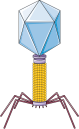 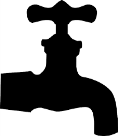 Bakteriofágok kimutatása tenyésztéssel
MSB*-ben (folyékony tápközeg) felnövesztett gazdabaktérium
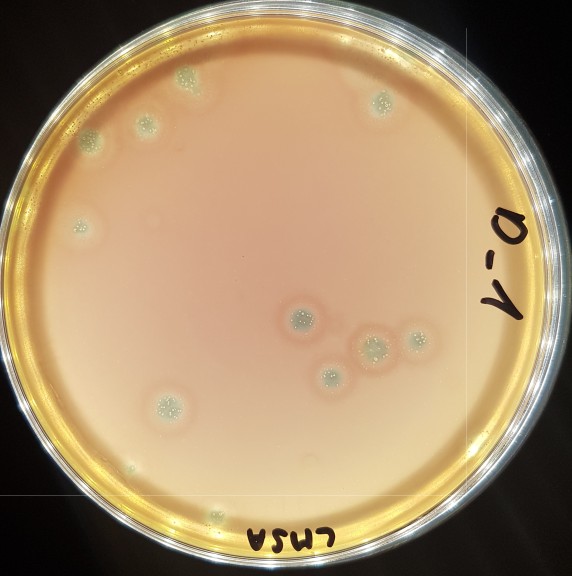 ATCC 13706
Minta
Felolvasztott lágyagar (ssMSA*)
Feltisztulások (plakkok) számlálása
Szilárd táptalaj (MSA*)
*Modified Scholtens’ broth/agar/semisolid, kereskedelmi forgalomban is léteznek
Víruskoncentrálási módszerek
Probléma: az MSZ EN ISO 10705-2:2002 szabvány szerint táptalajonként 1 ml (maximum 5 ml) mintát lehet feldolgozni
Új irányelv: 
PKE/100 ml-re kell megadni
Referenciaérték: 50 PFU/100 ml

Koncentrálni kell a mintát (vagy irreálisan sok párhuzamos)
 MSZ ISO 10705- 3: Colifág koncentrálási módszerek validálása vízből
Tippeket is ad koncentrálási módszerre
NNGYK: elektronnegatív membránon történő koncentrálás
Egyéb lehetőségek?
Molekuláris módszer:
Bonyolult
Nem rokon taxonok, nincs közös szekvencia, ami alapján elkülöníthető lenne a csoport
Bluephage:
Módosított E. coli törzzsel
A sejtek lízisét színreakció jelzi folyadékkultúrában (glükuronidáz enzim felszabadulása)
Folyadékban is használható  nagyobb térfogatban is működik
Probléma:
Szabványszámmal rögzített módszer
Alternatív módszert validálni kell
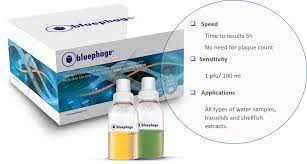 Legionella  - mikor kell vizsgálni?
Épületen belüli hálózatok kockázata, nem a közműves hálózatban!
A 49/2015 EMMI rendeletben marad
Nem a vízhálózaton kell vizsgálni, épületen belüli utószaporodás
Gyakorlatilag ugyanott, ahol eddig
Kisebb módosítások
Hatály: börtönök, sportközpontok bekerültek, magán és falusi szálláshelyek ki
Ivóvízre is kiterjed a HMV mellett
Ivó és használati meleg vízre parametrikus érték 1000 TKE/L
Vizsgálati módszer: MSZ EN ISO 11731 
(tehát most MSZ EN ISO 11731:2017)
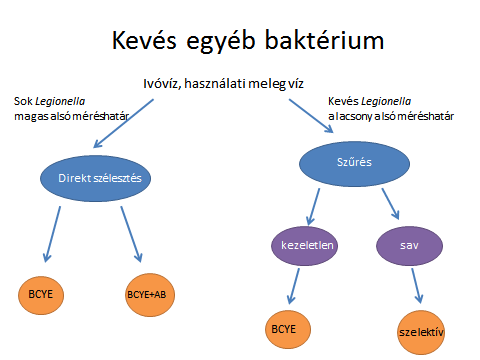 Legionella kimutatás módszere
Várható szennyezettség és szükséges kimutatási határ  döntési mátrix
Különböző táptalajok és kezelések kombinációja
Mikortól?
Ivóvíz: 2023. 01. 13.
Medencék: 2028-ig használható a régi szabvány
Hűtővíz: NNGYK Módszertani útmutató szabályozza, használható a régi szabvány, nem tervezzük egyelőre módosítani
Feljogosításra határidő 2023. 11. 30.
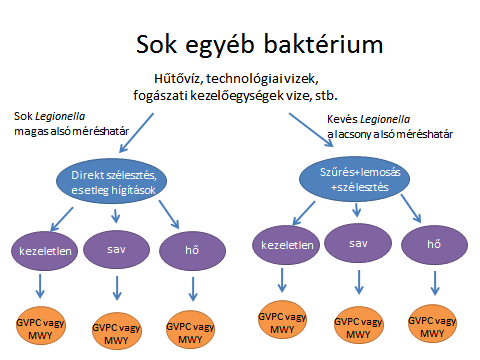 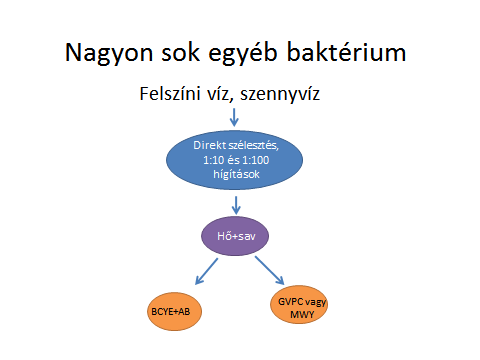 Vibrio sp.
A nem koleratoxin-termelő Vibrio cholerae, egyéb Vibrio fajok
Nem keverendő össze a kolerával!
Természetes vizek: kevés lehetőség, hőmérséklettől függ (klímaváltozás!)
Medencék:
Vízforgatásos:
Megfelelő üzemelés mellett kicsi a kockázat
Töltő-ürítő:
Megfelelő vízcsere, takarítás
Élményelem ne legyen
Szükség esetében vezetékek fertőtlenítése
Fertőtlenítőszer adagolás?
Infektív dózisa nem ismert
De biztosan nem mindegy, hogy 1 vagy 10 000 TKE!
Nem gyakori megbetegedés
Van elég vizsgálat?
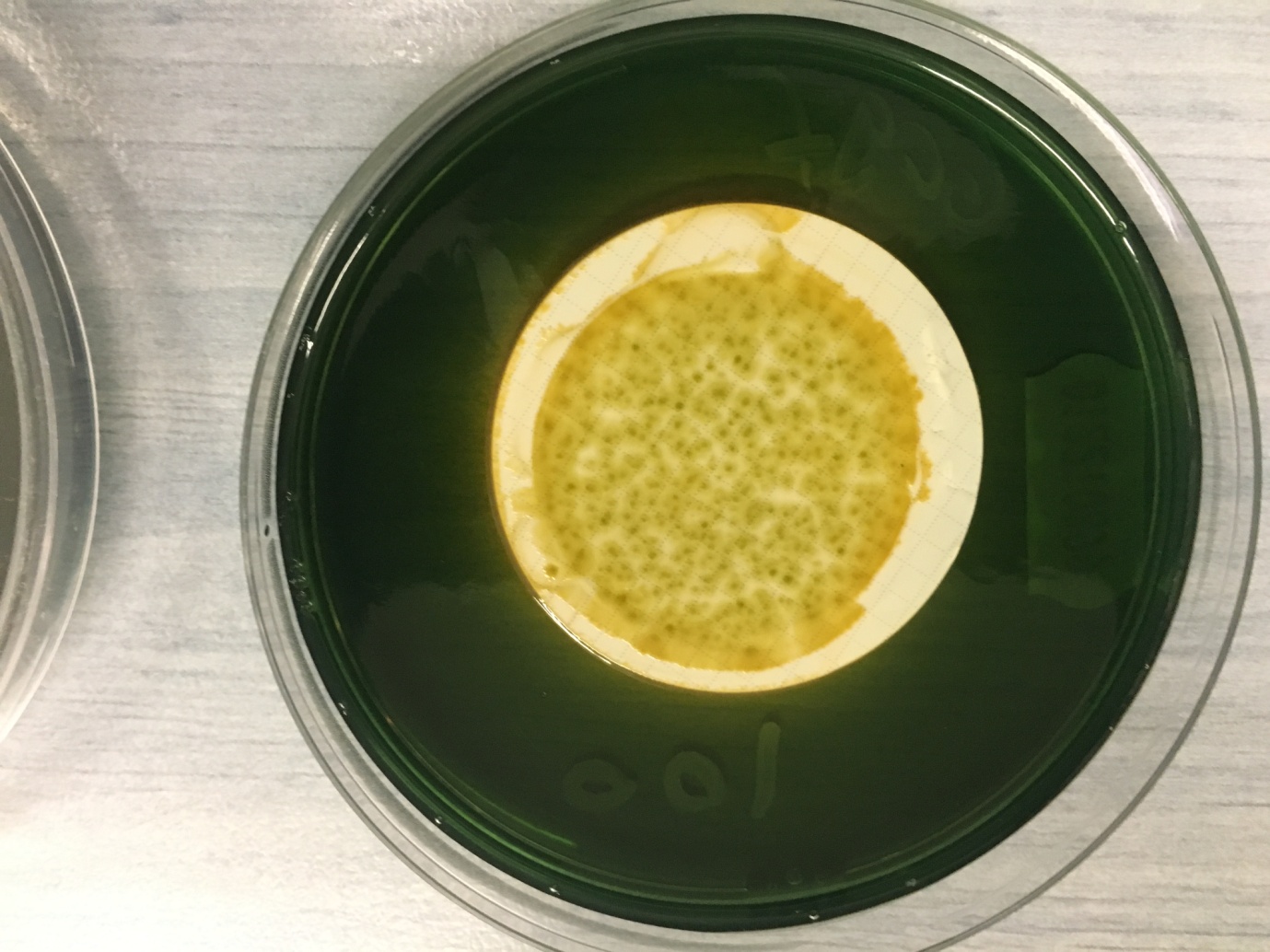 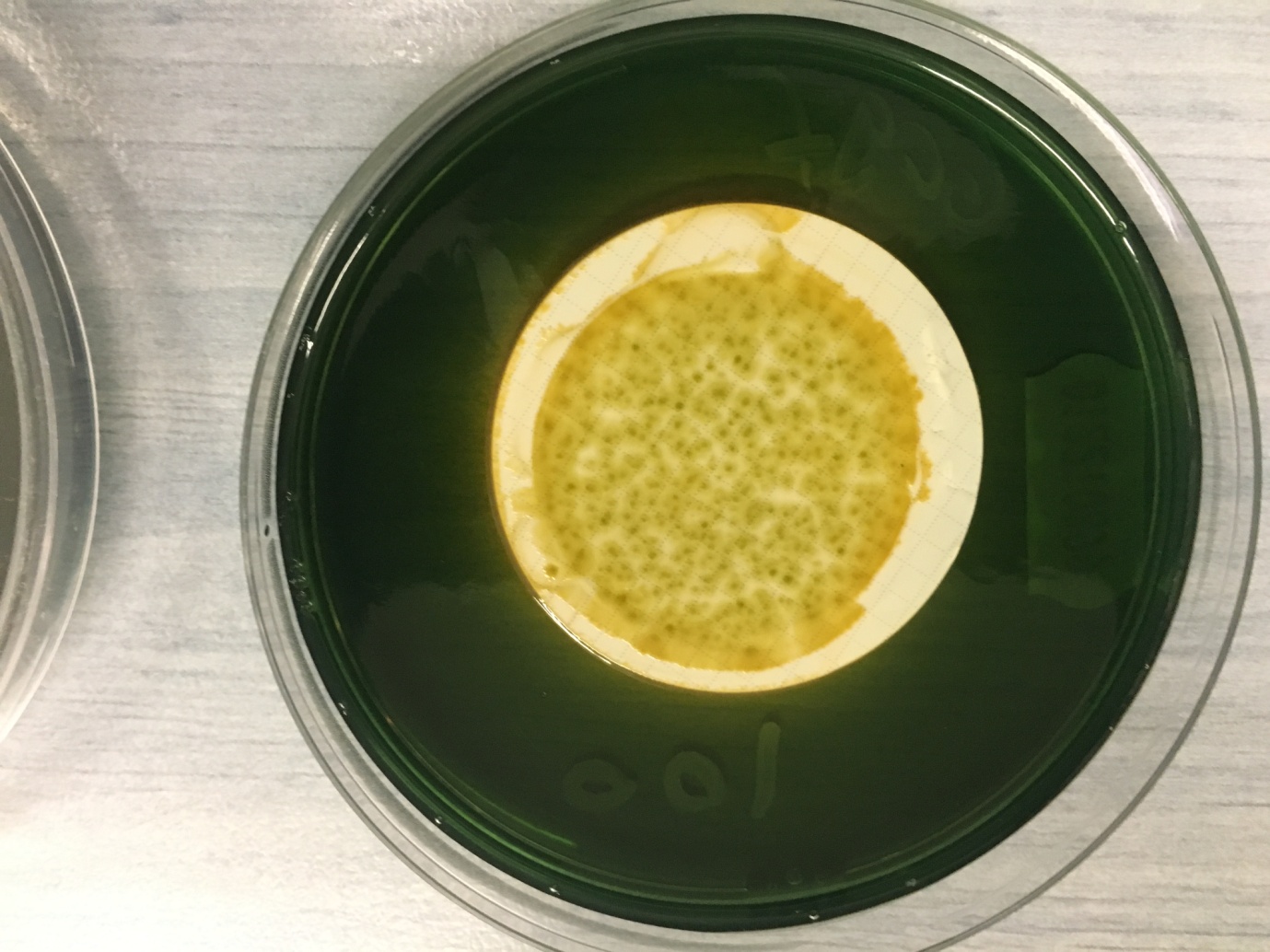 Vibrio sp.
Két medencevízzel összefüggő esetről tudunk, egyik esetben külföldön mutatták ki a kórokozót
Sebfertőzések
Töltő-ürítő medencéhez köthető
Gyógyvizes TÜ medence élményelemmel (!!!)
Laboratóriumi vizsgálat: 16 – 3 000 TKE/100 ml V. cholerae
Vízcserével, takarítással nehezen eltávolítható
Feltehetően a vezetékekben, biofilmben
37/1996. (X. 18.) NM rendelet: „5. § (3)   A fürdővíz rendkívüli biológiai, vegyi vagy fizikai szennyezettsége esetén a járási hivatal a fürdést megtiltja, és az üzemeltető gondoskodik az 1. számú melléklet előírásainak megfelelő minőségű fürdővíz - szükség szerint soron kívüli vízcserével történő - helyreállításáról.”
Nem csak a határértékkel rendelkező paraméterek miatt lehet intézkedni
De mikortól kell bezárni a medencét?
És ha bezártuk, mikor lehet kinyitni?
Természetes vizekkel összefüggésben évi néhány eset – munkatervi feladat a felmérés
Vibrio kimutatás természetes fürdőkből – munkatervi feladat
Legalább megyénként egy természetes fürdő vizsgálata
Táptalaj: TCBS (Thiosulfate-Citrate-Bile Salts-Sucrose) – NNGYK táptalajkonyhától is rendelhető
Ajánlott feldolgozási térfogatok: 100 és 1 ml 
Szűrés a többi mikrobiológiai módszerhez hasonlóan
Sárga színű telepek megerősítése  MALDI-TOF/NNGYK
VAGY a minták beküldése az NNGYK-ba
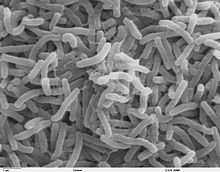 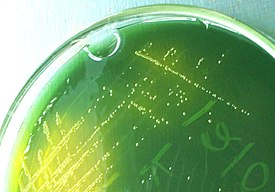 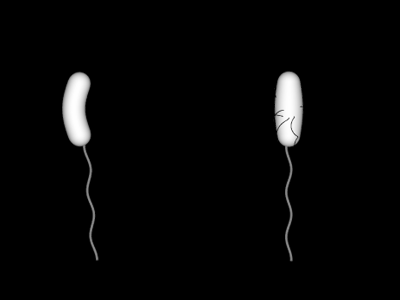 Atípusos, nehezen meghatározható telepek
A baktériumok „nem mindig olvassák a szabványokat”
Mi ilyenkor a teendő?
KH laboroknak díjmentesen tudjuk biztosítani a „furcsa” izolátumok MALDI-TOF vizsgálatát
Medencés fürdő jogszabályváltozás
+ szabványok aktualizálása, kémiai vizsgálatok!
Köszönöm a megtisztelő figyelmet!
vizosztaly@nngyk.gov.hu